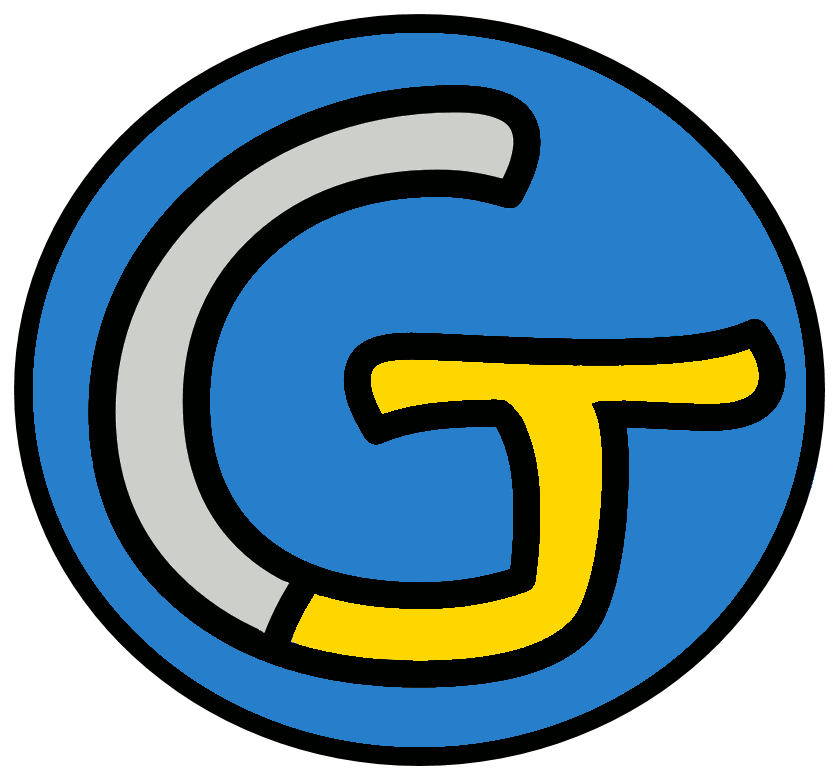 Mathématiques – Problèmes
Problèmes multiplicatifs
Parts 3
Cette leçon porte sur des problèmes multiplicatifs.
Un problème multiplicatif est un problème qui peut être résolu par une multiplication ou une division.
Pour trouver la bonne opération, il faut bien comprendre le problème.
Pour vous aider à bien comprendre un problème, nous allons étudier différentes sortes de problèmes.
Comme la dernière fois, nous allons travailler sur des problèmes de
parts.
Dans ces problèmes, une collection est partagée en parts égales.
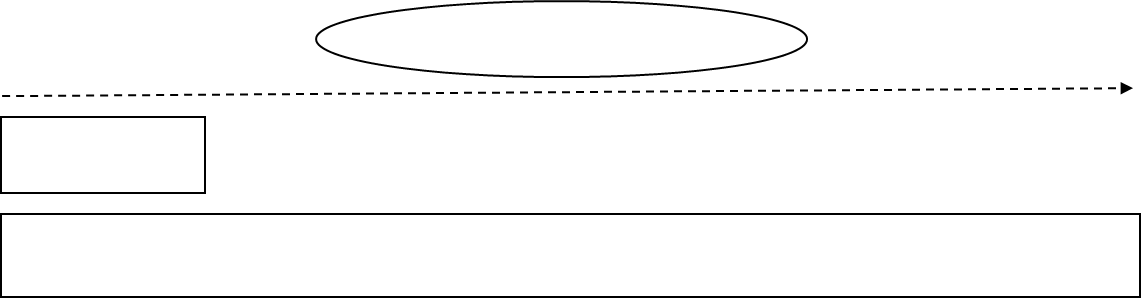 Lors de la première séance, nous devions trouver
le nombre de parts.
Nous devions diviser le nombre d’éléments de la collection par la valeur d’une part.
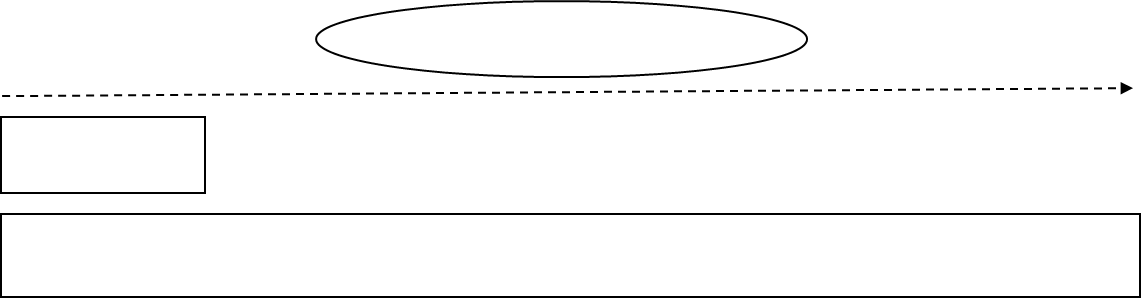 Lors de la deuxième séance, nous devions trouver
la valeur d’une part.
Nous devions diviser le nombre d’éléments de la collection par le nombre de parts.
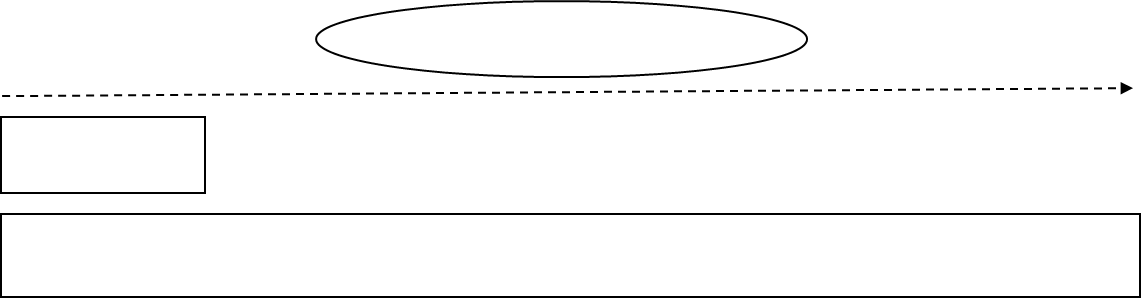 Voici donc les deux sortes de problèmes de parts :
A - On cherche le nombre de parts.
B - On cherche la valeur d’une part.
A
B
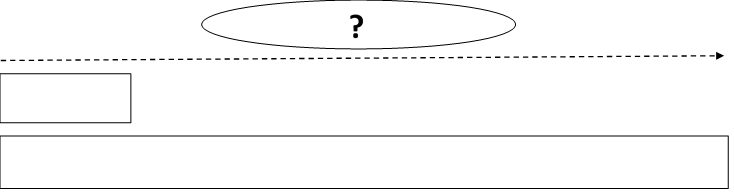 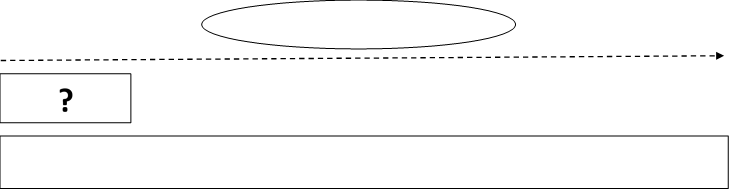 Vérifions si tout est bien compris...
Pour chaque problème, vous devez dire s’il s’agit d’un problème du type A ou B.
puis vous devez trouver quelle opération permettra de le résoudre.
Allons-y !
A
B
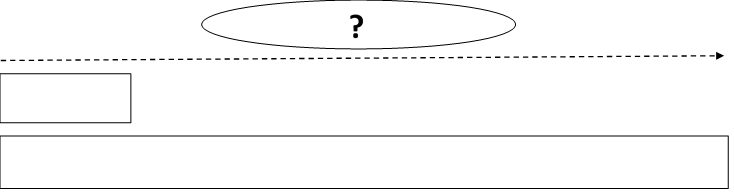 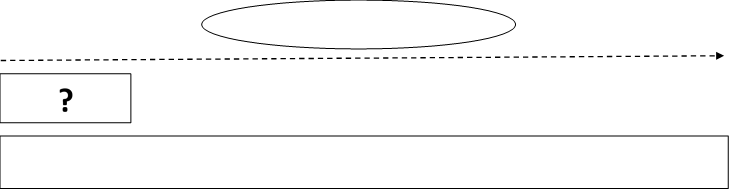 Le directeur d’une école partage 180 dictionnaires entre les 12 classes de son école.
Combien de dictionnaires aura chaque classe ?
Type du problème :
B
Opération :
180 ÷ 12
A
B
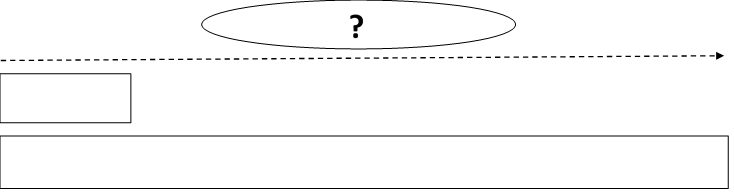 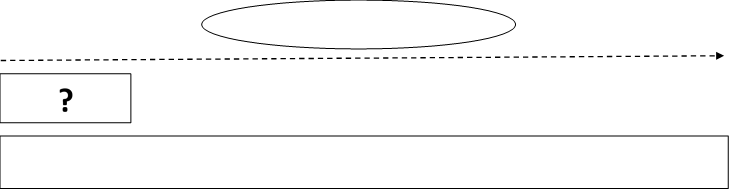 Au goûter, les enfants d’un centre aéré ont mangé 6 biscuits chacun. 234 biscuits ont été distribués.
Combien d’enfants étaient présents ?
Type du problème :
A
Opération :
234 ÷ 6
A
B
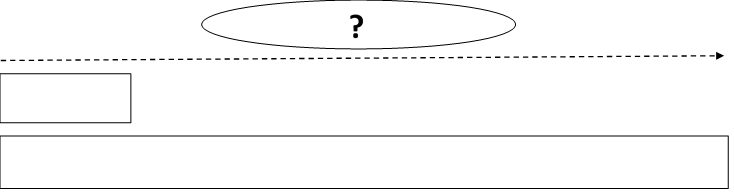 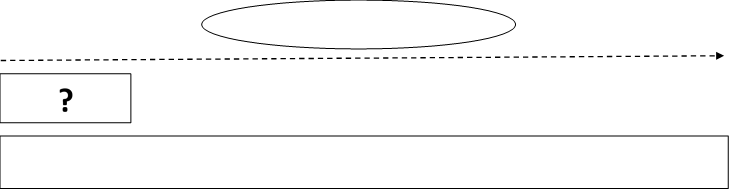 Pour le premier match de la saison, un stade a accueilli 1 854 spectateurs, pour une recette de 
25 956 €.
Quel était le prix de l’entrée au stade ?
Type du problème :
B
Opération :
25 956 ÷ 1 854
A
B
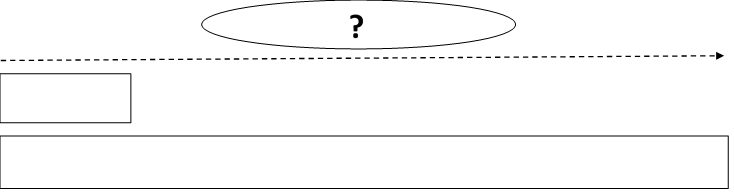 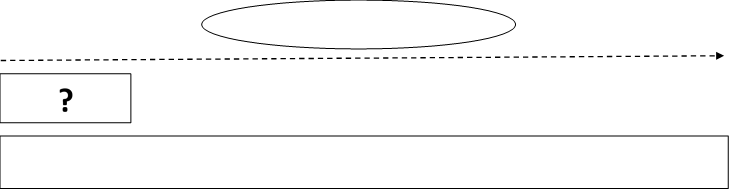 La production de 21 400 pots de confiture a été rangée dans des cartons de 25 pots.
Combien de cartons ont été remplis ?
Type du problème :
A
Opération :
21 400 ÷ 25
A
B
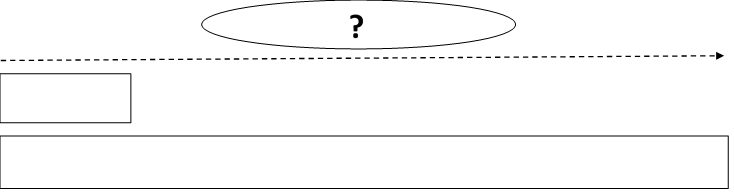 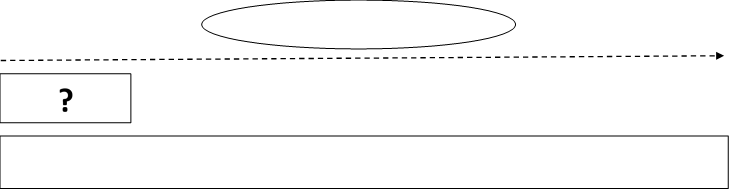 Maintenant à vous de jouer : pour chaque problème, vous devrez d’abord déterminer s’il est du type A ou B, puis vous le résoudrez.
Au travail !
A
B
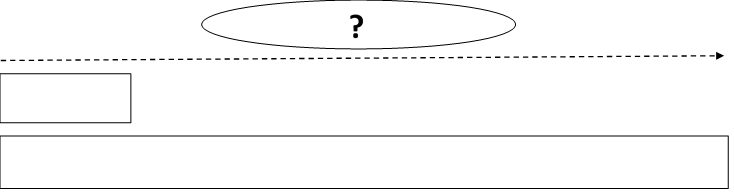 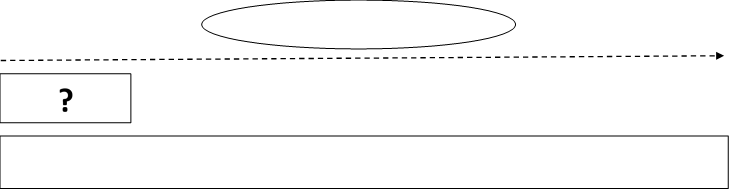